Opium & Afghanistan
Mr. Patterson
Afghanistan
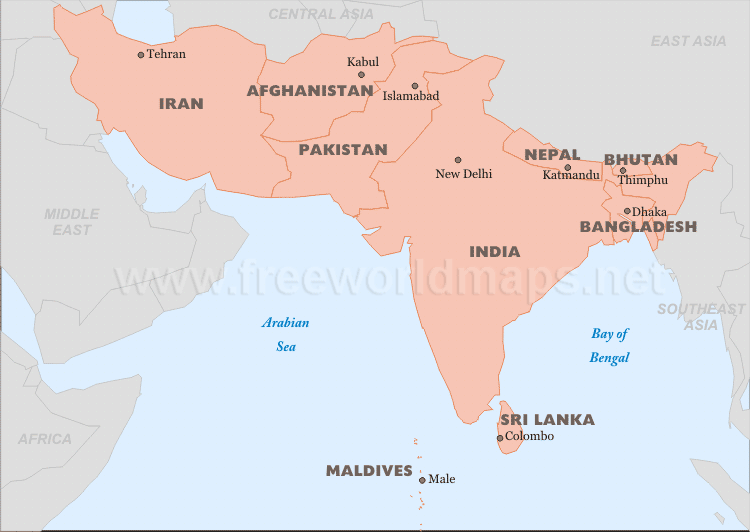 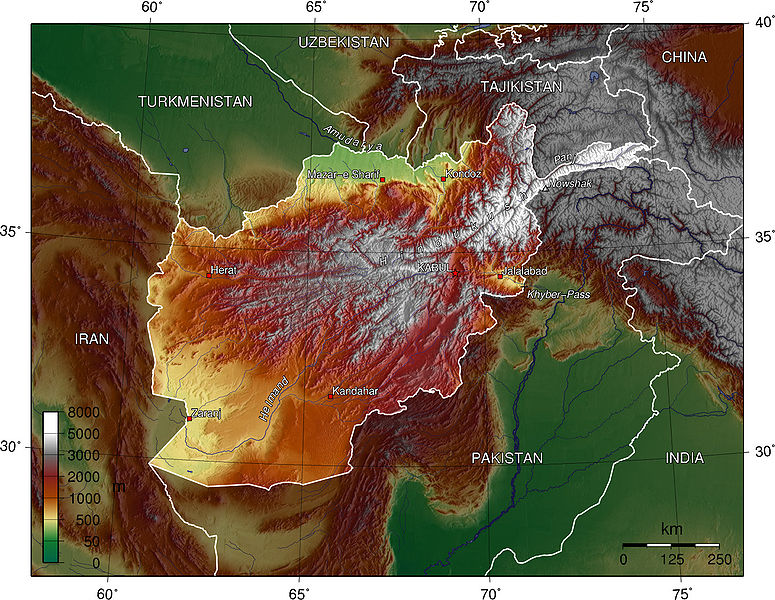 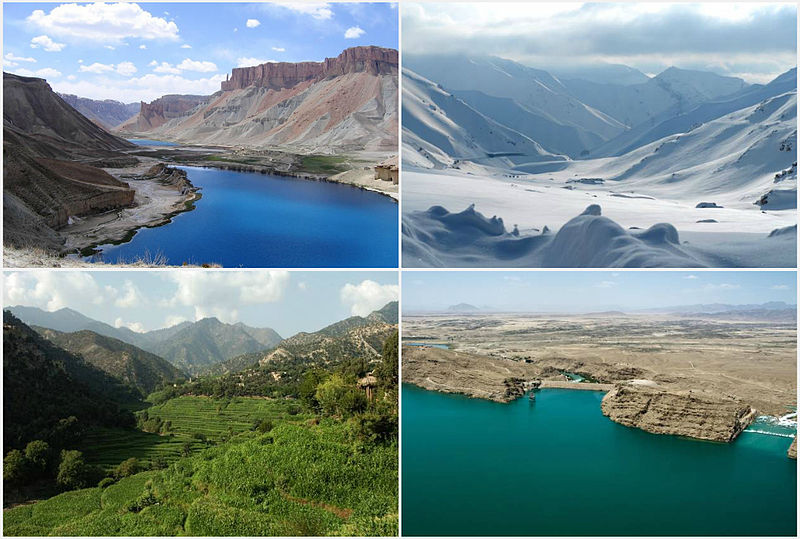 Afghanistan
Population
32 million
Size
Slightly larger than 
Texas
Religion
Muslim
Language
Over 30+ languages
Natural Resources
$900 billion to $3 trillion dollars in value
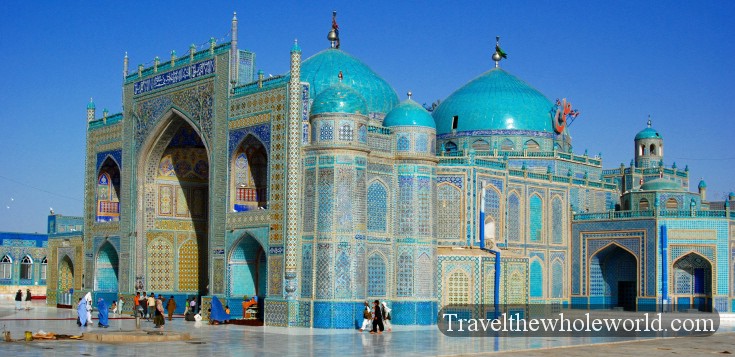 History
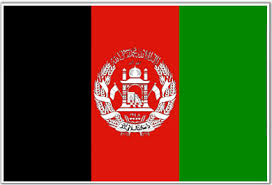 Britain tried to colonize 
1842-1933
Coups de tat’s/Kings 1933-1977
Soviet Union invaded
1978-1989
Coup de tat’s/Civil Wars
1989-1996

Until the Taliban…
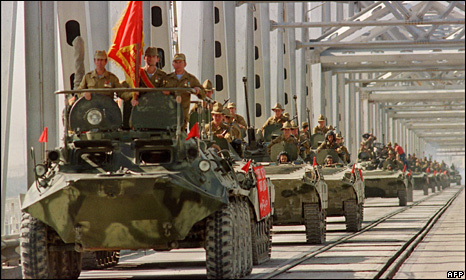 Taliban
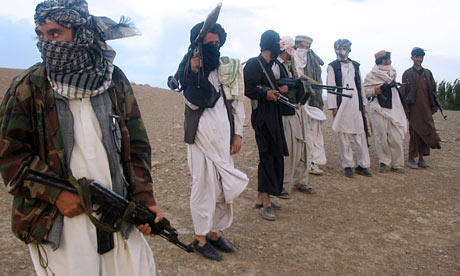 Goals
Create a fundamental Islamic country
Strengths
Willing to do anything to carry reach their goal
Blend in with the population
Weaknesses
Limited access to training and money
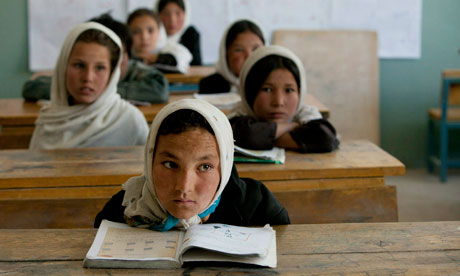 ISAF (USA)
Goals
Make sure that Afghanistan is not a safe place for terrorist
Strengths
Best military in the world
Weaknesses
Will only be in the country for a limited time
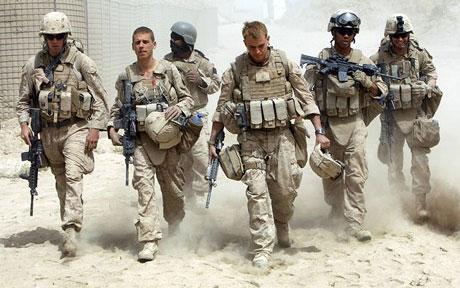 Afghanistan Government
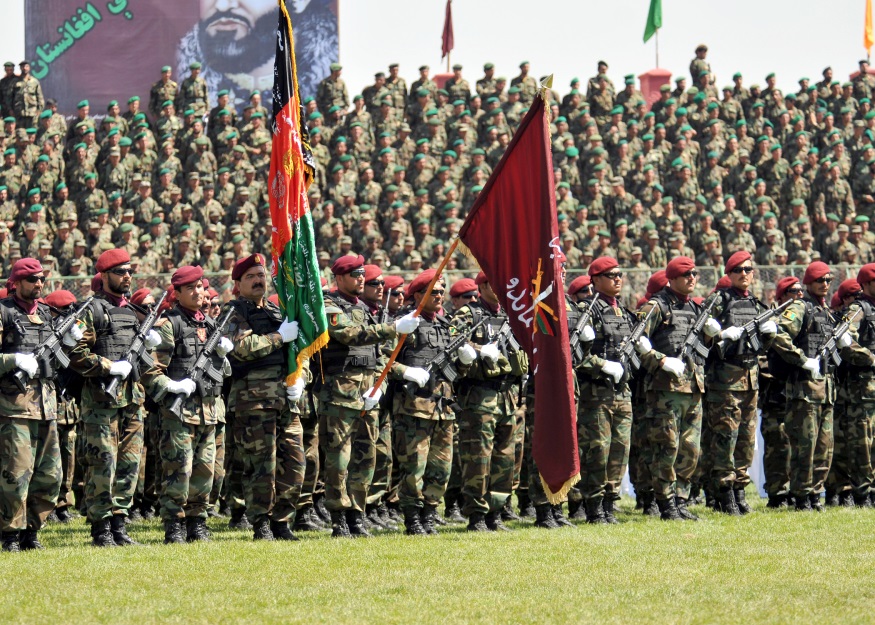 Goals
Maintain/get more power as the Taliban and Americans fight
Strengths
To some extent they have control over the population
Weaknesses
Corruption
United States will eventually leave
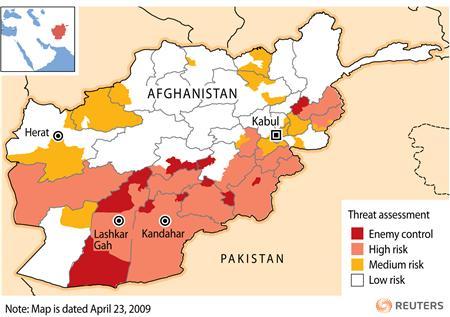 Standard of Living
Average Lifetime
48 years
Average Income
$1,100
Literacy Rate
28%
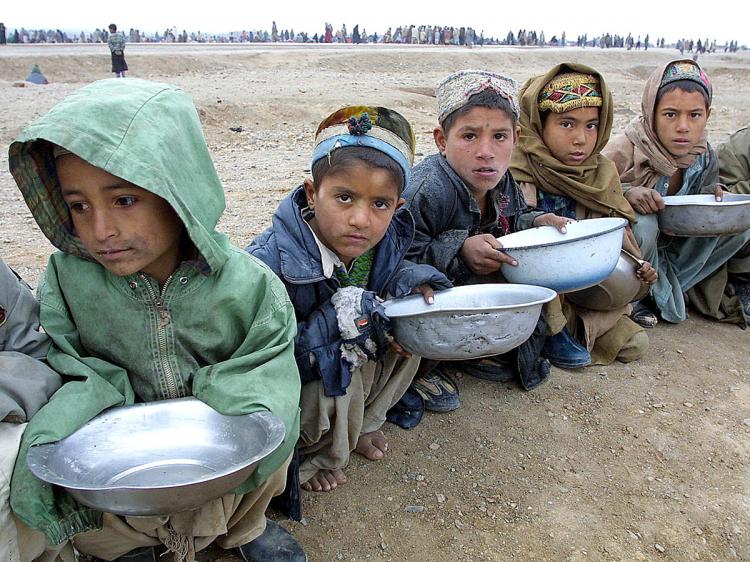 Violence
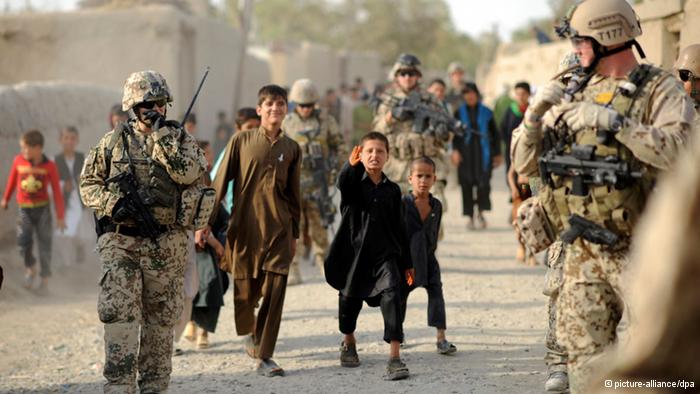 As the Taliban and ISAF forces fight each other innocent people get killed or become refugees

Estimated Civilians Killed
20,000
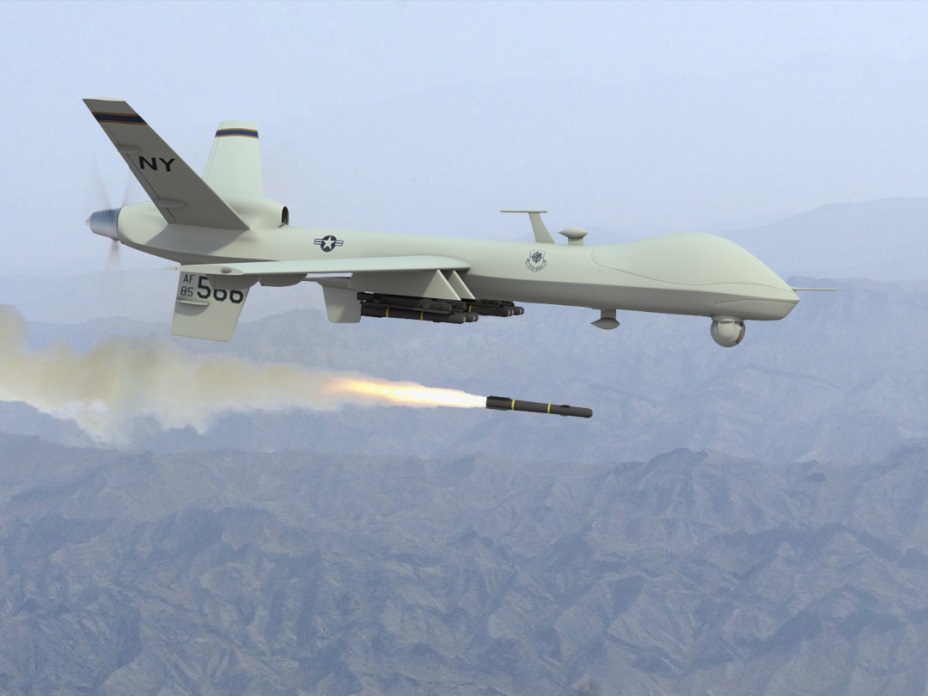 Corruption
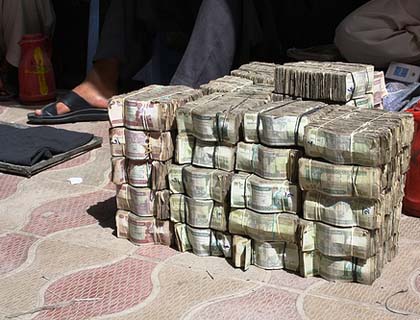 Money that is supposed to help raise the standard of living for the average Afghan is being stolen
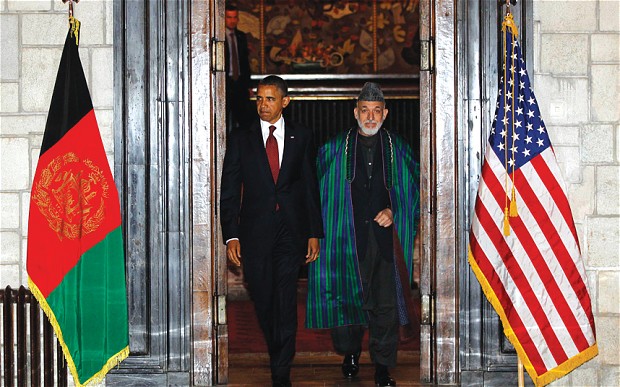 Role of Opium
Much of the fighting and corruption in Afghanistan is centered around opium…
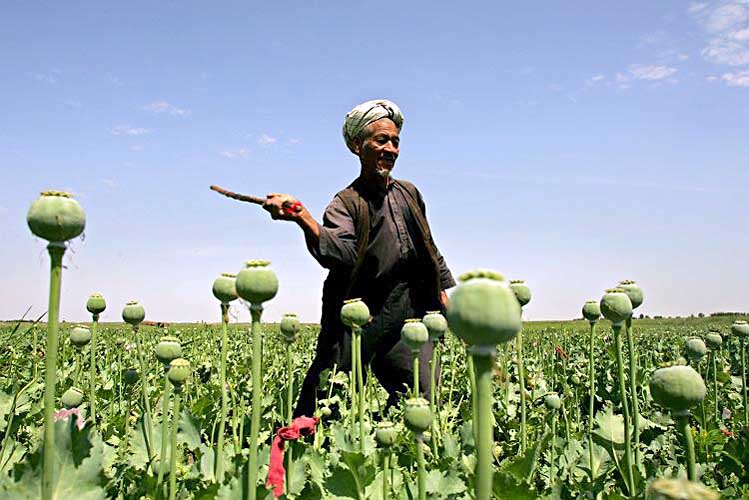